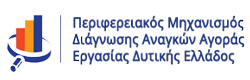 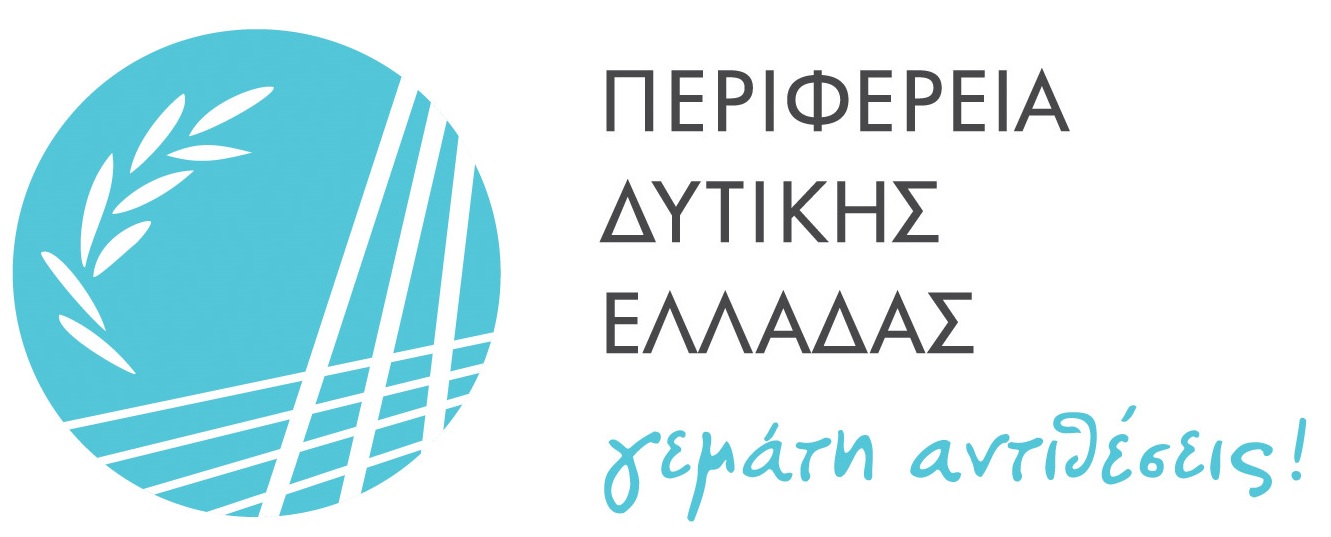 ΠΡΟΣΚΛΗΣΗ
Θεματικό εργαστήριο με τίτλο:
«Πρόβλεψη δεξιοτήτων και θέσεων εργασίας στον τομέα των Κατασκευών στην Περιφέρεια Δυτικής Ελλάδας»
στο πλαίσιο του έργου:
«Παροχή Εξειδικευμένων Υπηρεσιών για την Ανάπτυξη και Λειτουργία Περιφερειακού Μηχανισμού Διάγνωσης της Αγοράς Εργασίας στην Περιφέρεια Δυτικής Ελλάδα»
MIS 5075872
15/12/2022
Τόπος: Πάτρα, Αίθουσα Περιφερειακού Συμβουλίου Περιφέρειας Δυτικής Ελλάδος
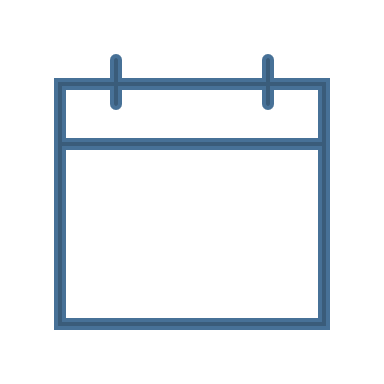 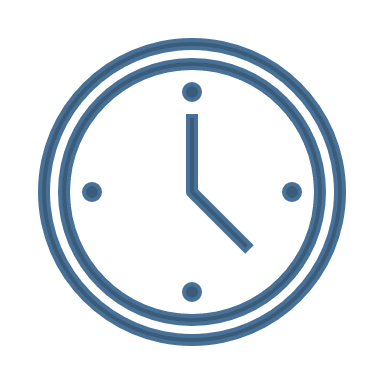 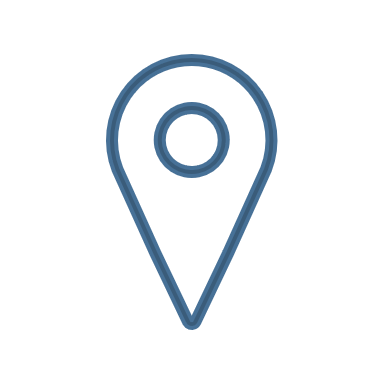 Ημέρα: Πέμπτη
Ώρα: 16.00 μ.μ.
Συνδιοργάνωση:
Περιφέρεια Δυτικής Ελλάδος
Δ/νση Αναπτυξιακού Προγραμματισμού 
Ανάδοχος Έργου: EEO Group A.E.
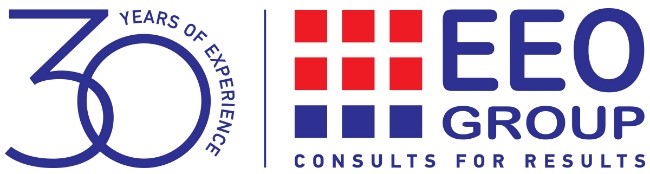 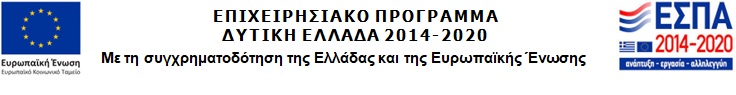 Ο Περιφερειάρχης Δυτικής Ελλάδος 
κ. Φαρμάκης Νεκτάριος 
σας προσκαλεί 
στο θεματικό εργαστήριο – focus group με τίτλο: 
«Πρόβλεψη δεξιοτήτων και θέσεων εργασίας στον τομέα των Κατασκευών στην Περιφέρεια Δυτικής Ελλάδας»
Στο πλαίσιο του έργου
 «Παροχή Εξειδικευμένων Υπηρεσιών για την Ανάπτυξη και Λειτουργία Περιφερειακού Μηχανισμού Διάγνωσης της Αγοράς Εργασίας στην Περιφέρεια Δυτικής Ελλάδας»
Κωδικός ΟΠΣ/ MIS 5075872
που θα πραγματοποιηθεί την 
Πέμπτη 15 Δεκεμβρίου και ώρα 16.00 μ.μ. 
Αίθουσα Περιφερειακού Συμβουλίου της Περιφέρειας Δυτικής Ελλάδος 
Ν.Ε.Ο. Πατρών – Αθηνών 32, 
26441, Πάτρα
Πρόγραμμα Θεματικού Εργαστηρίου
16.00 – 16.20: Προσέλευση – Εγγραφή
16.20 – 16.25: Χαιρετισμός κ. Ζαΐμη Φωκίωνα, Αντιπεριφερειάρχη Επιχειρηματικότητας, Έρευνας και Καινοτομίας Περιφέρειας Δυτικής Ελλάδας
16.25 – 16.35: Χαιρετισμός κ. Κουτσομιχάλη Άγγελου, Επιστημονικού Δ/ντη – εκπρόσωπος του Αναδόχου του έργου: EEO Group A.E.
16.35 – 16.55: Παρουσίαση υφιστάμενης κατάστασης και τάσεων για την απασχόληση στον τομέα των Κατασκευών στη Δυτική Ελλάδα, κ. Κώτσιος Βάιος, Δρ. Επιστημών Περιβάλλοντος και Ανάπτυξης, Ερευνητής – Αναλυτής Αγοράς Εργασίας, Data to Action 
16.55 – 17.15: κ. Αϊβαλής Βασίλης, Πρόεδρος Τ.Ε.Ε. Δυτικής Ελλάδας
17.15 – 17.30: Προοπτικές νέων θέσεων εργασίας και απόκτησης δεξιοτήτων για το ανθρώπινο δυναμικό στον τομέα των Κατασκευών στην Περιφέρεια Δυτικής Ελλάδος, κ. Θελερίτης Νίκος και Πρελορέντζος Αρσένιος – Γεώργιος, Σύμβουλοι ΕΕΟ Group 
17.30 – 17.45: Προτάσεις για την ανάπτυξη των δεξιοτήτων του ανθρώπινου δυναμικού στον τομέα των Κατασκευών – Ερωτήσεις – Συζήτηση – Κλείσιμο
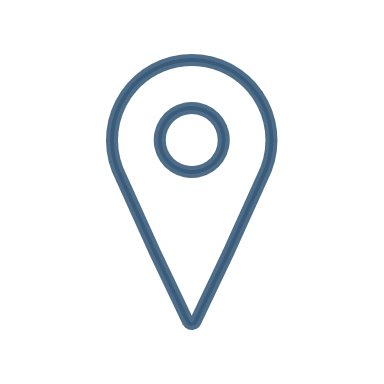 Το Focus Group αποσκοπεί στην ενημέρωση και στην κινητοποίηση των αρμόδιων φορέων για το έργο του Περιφερειακού Μηχανισμού Διάγνωσης των Αναγκών της Αγοράς Εργασίας, προκειμένου να συμβάλλουν με τις προτάσεις τους στην ανάπτυξη του ανθρώπινου δυναμικού στον τομέα των Κατασκευών στην Περιφέρεια Δυτικής Ελλάδας.
Το εργαστήριο είναι ανοιχτό στο ευρύ κοινό
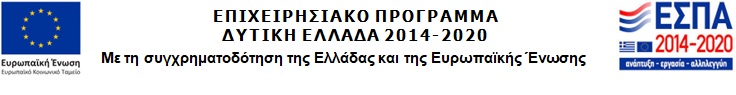